19:1-27
19:1-27
Zacchaeus ~ pure one
tax collector ~ telonēs
telos ~ end, continual, eternal
oneomai ~ to buy
architelonēs – the grand poobah of those who are always continually collecting taxes
19:1-27
Zacchaeus
TC
TC
TC
TC
TC
TC
TC
TC
19:1-27
19:1-27
70
Danny
Zach
60
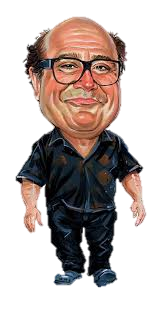 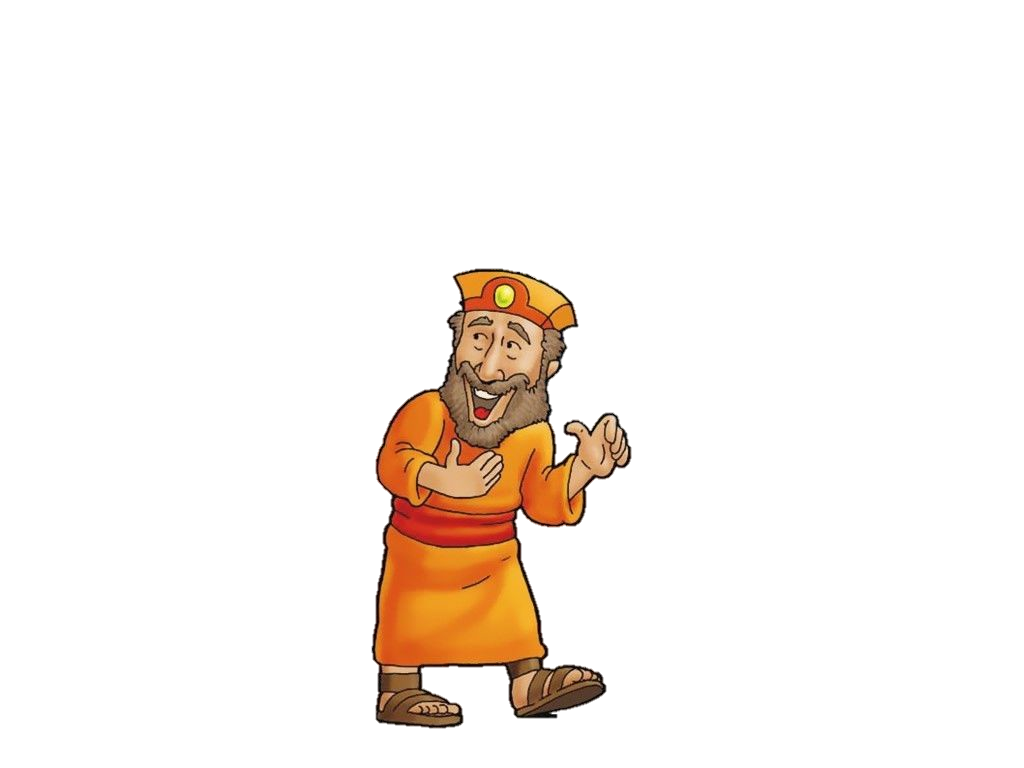 50
40
19:1-27
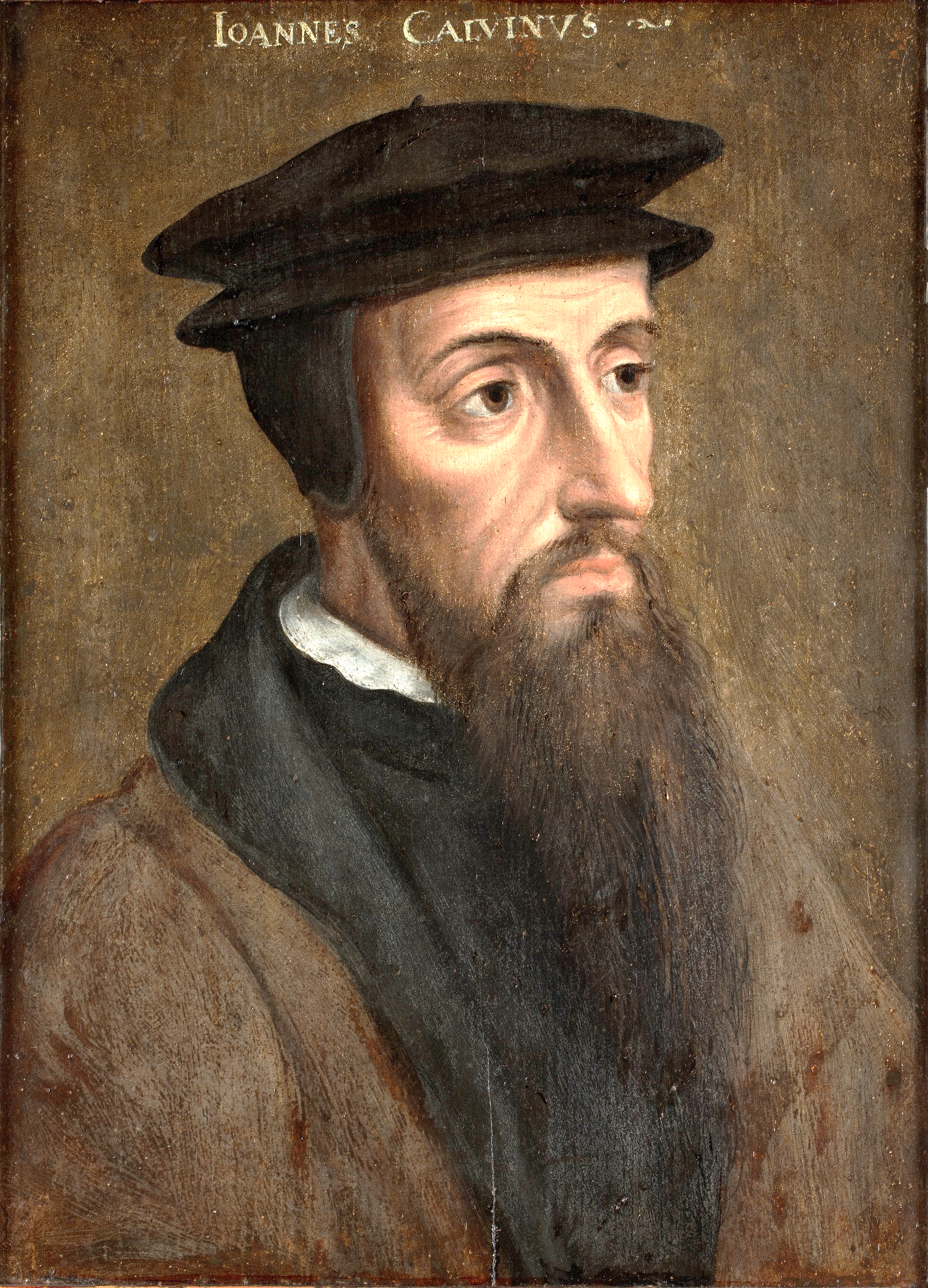 John Calvin (1509-1564) ~ “Curiosity and simplicity are a sort of preparation for faith.”
19:1-27
19:1-27
Luke 18:17 ~ Assuredly, I say to you, whoever does not receive the kingdom of God as a little child will by no means enter it.
19:1-27
19:1-27
guest ~ kataluō – to destroy, dissolve, disunite
Matt. 24:2 ~ And Jesus said to them, “Do you not see all these things? Assuredly, I say to you, not one stone shall be left here upon another, that shall not be thrown down.”
to destroy the burden of your journey
19:1-27
19:1-27
Phil. 4:8 ~ Finally, brethren, whatever things are true, whatever things are noble, whatever things are just, whatever things are pure, whatever things are lovely, whatever things are of good report, if there is any virtue and if there is anything praiseworthy—meditate on these things.
Lev. 5:16 ~ And he shall make restitution for the harm that he has done in regard to the holy thing, and shall add one-fifth to it and give it to the priest.
19:1-27
19:1-27
There is
something missing in my life
I know that Jesus is the answer
I don’t want to give it all up
I want to give it all up
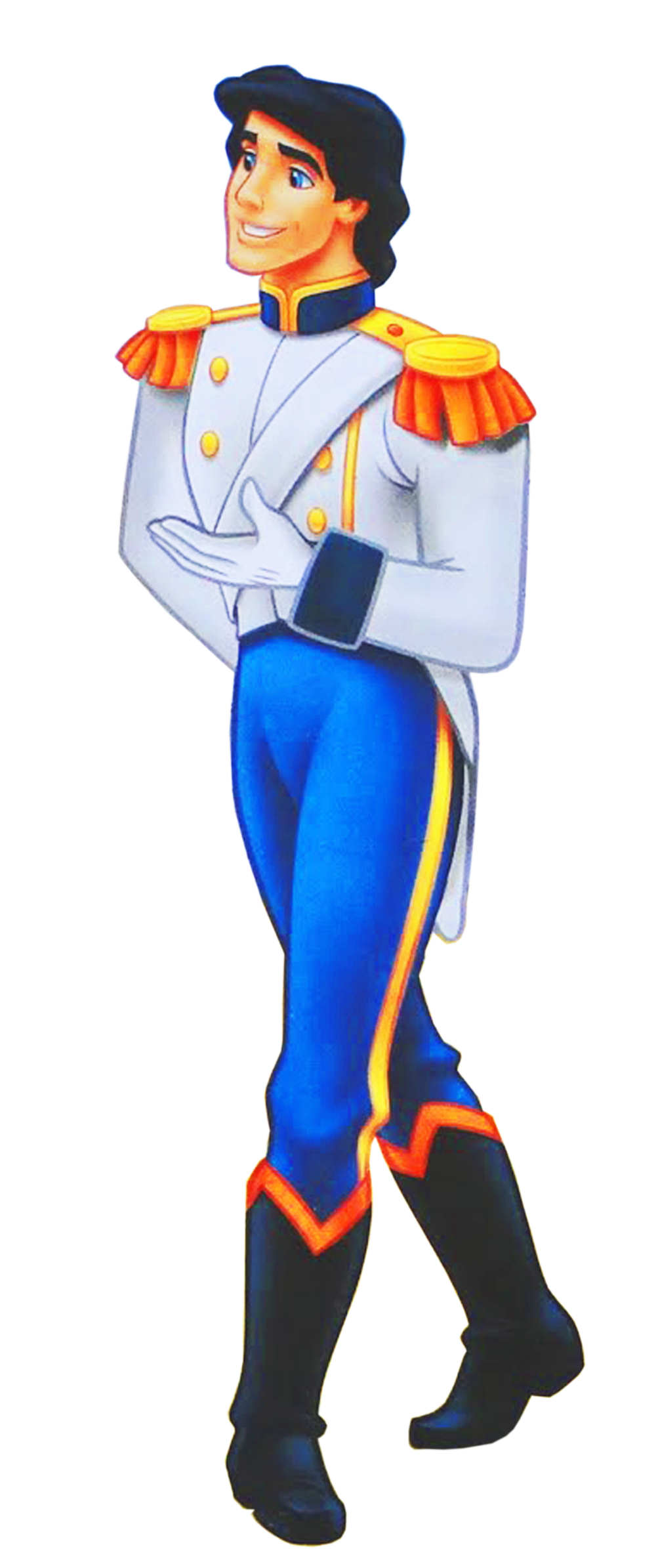 Rich, young ruler
Zacchaeus
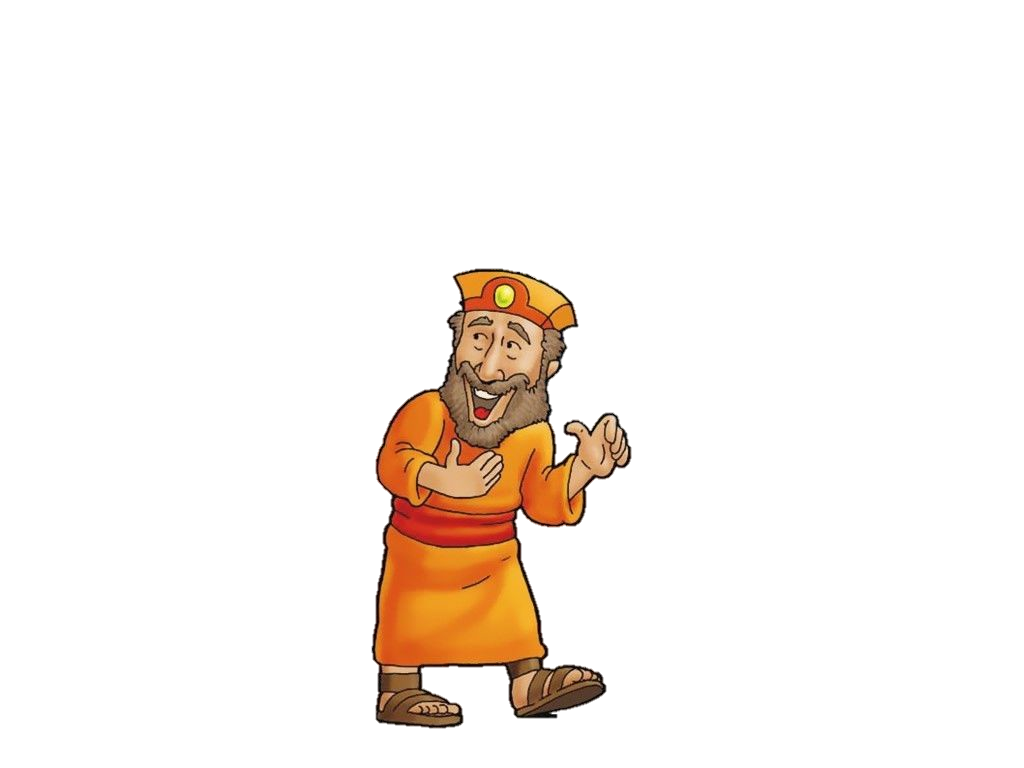 19:1-27
19:1-27
minas ~ KJV, pounds
19:1-27
Parable of the Minas
Parable of the Talents
Luke 19:11-27
Matt. 25:14-31
100 denarii
6,000 denarii
3 servants
10 servants
1 each
5,2, 1
1000%, 500%, 0%
100%, 100%, 0%
Faithfulness to the Lord
Faithfulness with His enabling
19:1-27
do business ~ pragmateuomai – KJV, occupy
NLT ~ Invest this for me while I am gone.
19:1-27
19:1-27
austere ~ austēros – harsh, severe
19:1-27
19:1-27
C. H. Spurgeon (1834-1892) ~
 “When you preach on heaven,
have a face that reflects the
sweetness of God;
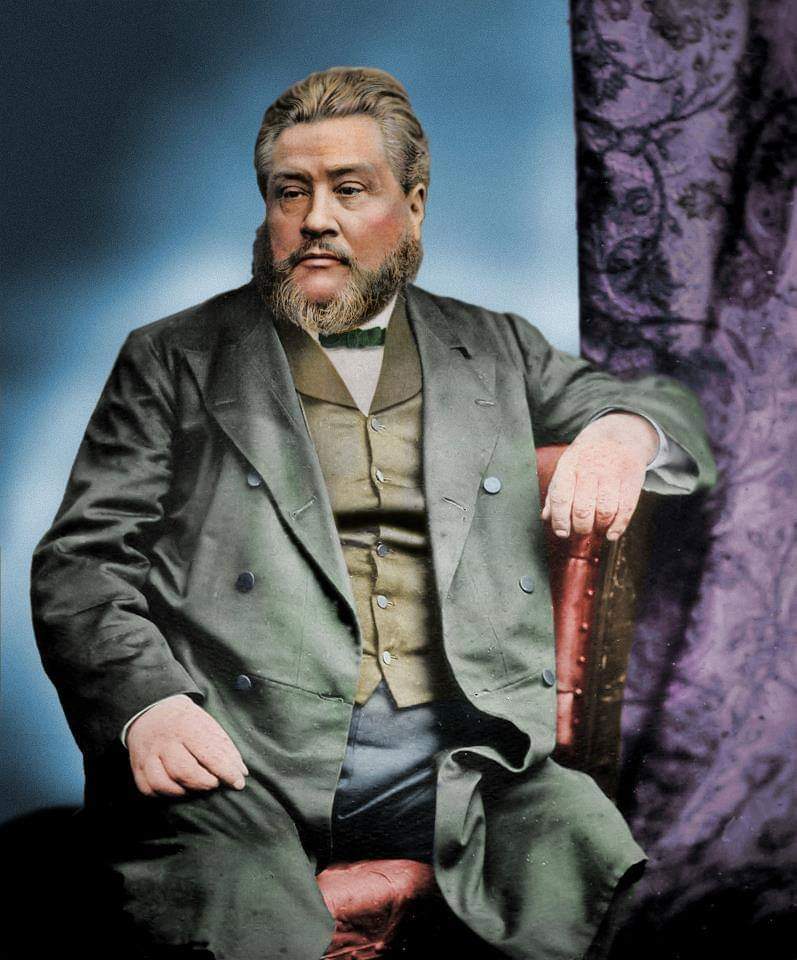 when you
preach on hell,
your normal face will do quite well.”
19:1-27